LA PRACTICA DE LA JUSTICIA
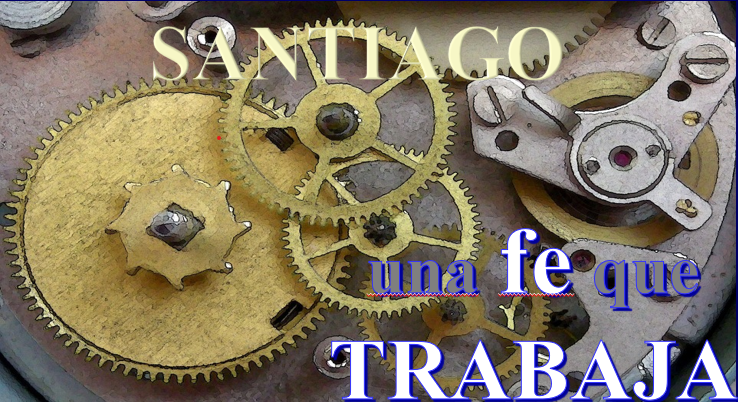 Dr. Andy Woods
Pastor Principal – Sugar Land Bible Church
Presidente – Seminario Teológico Chafer
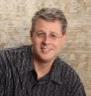 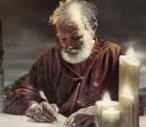 Respondiendo Once Preguntas
¿Quién lo escribió? – Santiago
¿Qué sabemos acerca del autor? – Es el  ½ Hermano de Cristo
¿Quién fué la audiencia? – Judios creyentes en la Diaspora
¿Desde dónde fué escrito? – Jerusalén
¿Cuando fué escrito el libro? – d.C. 44‒47
¿Cuál fue la ocasión del libro? – La Práctica de la Justicia
¿Cuál es el propósito del libro? – Alcanzar la práctica de la justicia
¿De qué se trata el libro? – Práctica de la Justicia
¿Cuál es el tema del libro? – Vida Diaria
¿Qué hace este libro diferente? – Sentido Práctico
¿Cómo está organizado el libro? – Fe y Sabiduría
ESTRUCTURA DE SANTIAGO
Fe (Santiago 1:1‒3:12)
Sabiduría (Santiago 3:13‒5:20)
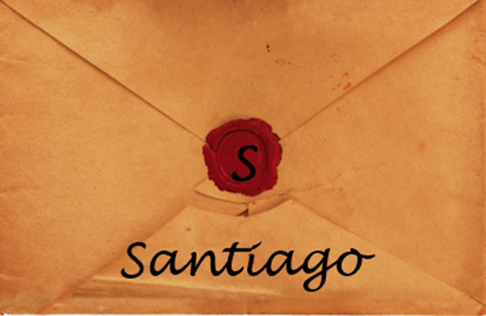 ESTRUCTURA DE SANTIAGO
Fe (Santiago 1:1‒3:12)
Sabiduría (Santiago 3:13‒5:20)
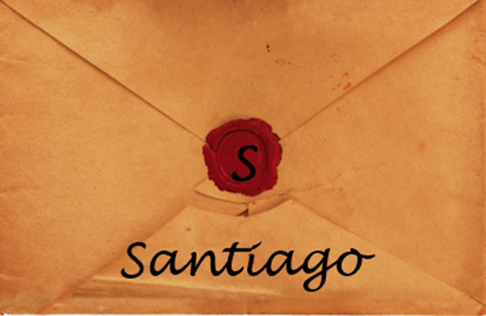 Estructura
Fe (1:1–3:12)
Pruebas (1:2-18)
Obediencia a la palabra (1:19-27)
Favoritismos (2:1-13)
Fe manifestada en obras (2:14-26)
Lengua (3:1-12)
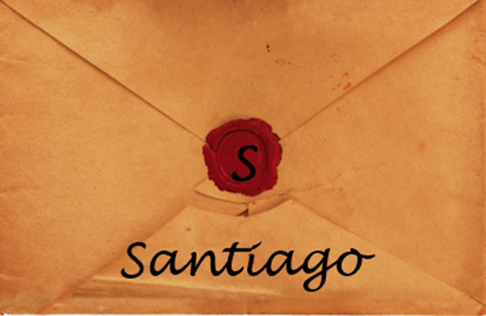 ESTRUCTURA DE SANTIAGO
Fe (Santiago 1:1‒3:12)
Sabiduría (Santiago 3:13‒5:20)
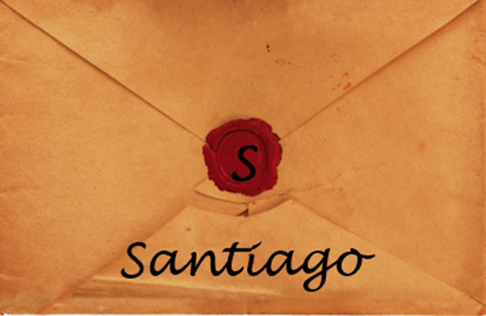 Estructura
Sabiduría (3:13–5:20)
Definición de Sabiduría (3:13-18)
Espiritualidad (4:1-12)
Comercio (4:13-17)
Uso de la riqueza (5:1-6)
Esperando el regreso del Señor (5:7-12)
Oración (5:13-18)
Restauración del hermano descarriado (5:19-20)
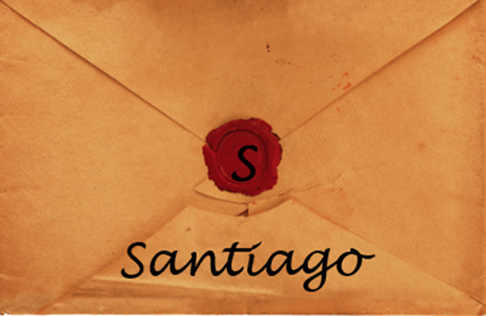 Estructura
Sabiduría (3:13–5:20)
Definición de Sabiduría (3:13-18)
Espiritualidad (4:1-12)
Comercio (4:13-17)
Uso de la riqueza (5:1-6)
Esperando el regreso del Señor (5:7-12)
Oración (5:13-18)
Restauración del hermano descarriado (5:19-20)
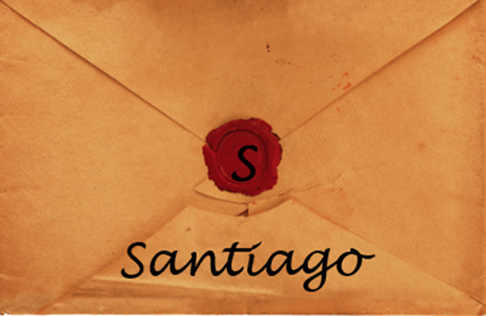 Sabiduría (3:13-18)
La sabiduría se demuestra con acciones (3:13)
Sabiduría humana o terrenal (3:14-16)
Sabiduría celestial  (3:17-18)
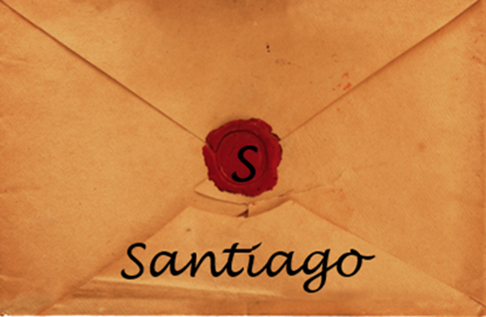 Estructura
Sabiduría (3:13–5:20)
Definición de Sabiduría (3:13-18)
Espiritualidad (4:1-12)
Comercio (4:13-17)
Uso de la riqueza (5:1-6)
Esperando el regreso del Señor (5:7-12)
Oración (5:13-18)
Restauración del hermano descarriado (5:19-20)
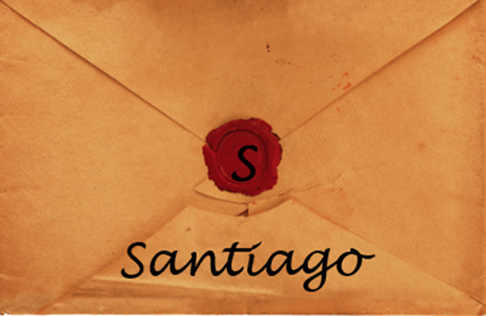 Vida Espiritual(4:1-12)
Evita las disputas (4:1-3)
Evita la mundanalidad (4:4-6)
Esencia de la sabiduría espiritual (4:7-12)
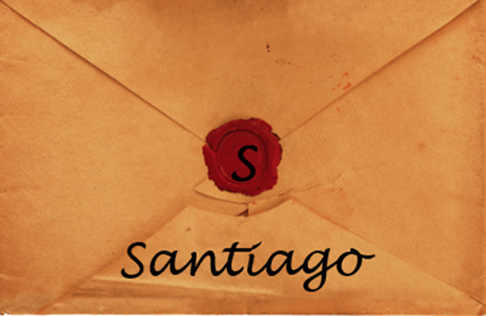 Estructura
Sabiduría (3:13–5:20)
Definición de Sabiduría (3:13-18)
Espiritualidad (4:1-12)
Comercio (4:13-17)
Uso de la riqueza (5:1-6)
Esperando el regreso del Señor (5:7-12)
Oración (5:13-18)
Restauración del hermano descarriado (5:19-20)
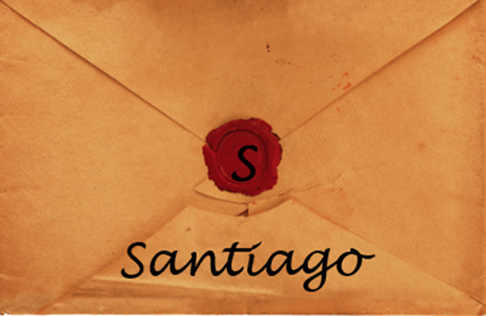 Vida Comercial(4:13-17)
La necesidad de planificar mientras dependemos de Dios (4:13-15)
El problema de planificar sin depender de Dios (4:16-17)
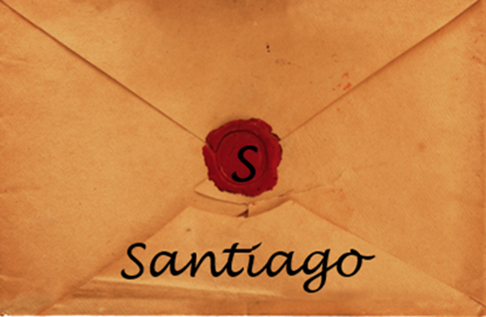 Estructura
Sabiduría (3:13–5:20)
Definición de Sabiduría (3:13-18)
Espiritualidad (4:1-12)
Comercio (4:13-17)
Uso de la riqueza (5:1-6)
Esperando el regreso del Señor (5:7-12)
Oración (5:13-18)
Restauración del hermano descarriado (5:19-20)
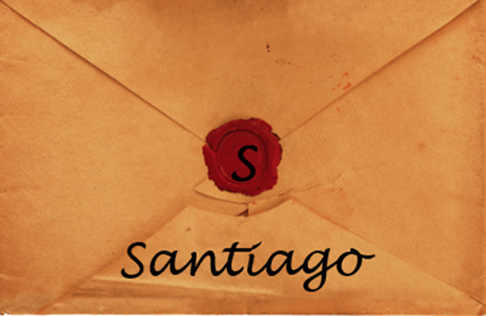 Uso de la Riqueza(5:1-6)
Predice el juicio divino que vendrá sobre los ricos opresores (5:1-3)
Razones por el juicio venidero (5:4-6)
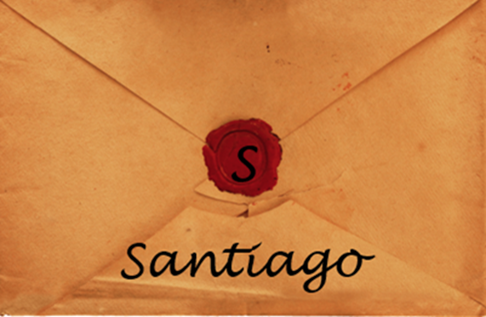 Uso de la Riqueza(5:1-6)
Predice el juicio divino que vendrá sobre los ricos opresores (5:1-3)
Razones por el juicio venidero (5:4-6)
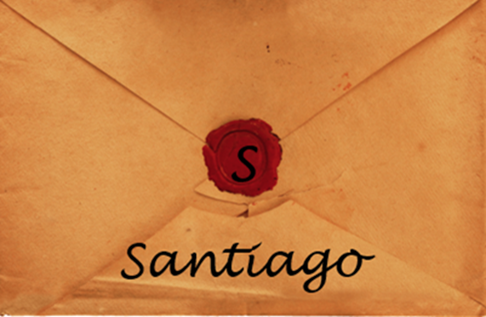 Audiencia
Judíos (1:1)
Persecución (Hechos 8:1-4; 11:19)
En Babilonia-Mesopotamia o Turquía Norte-Central?
Creyentes (Santiago 1:2-4)
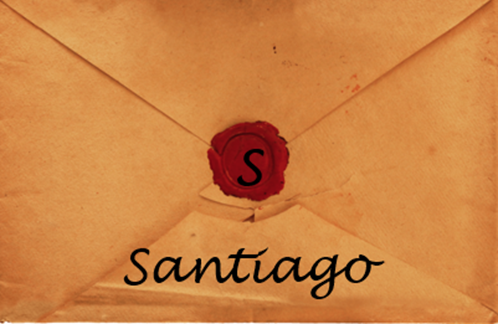 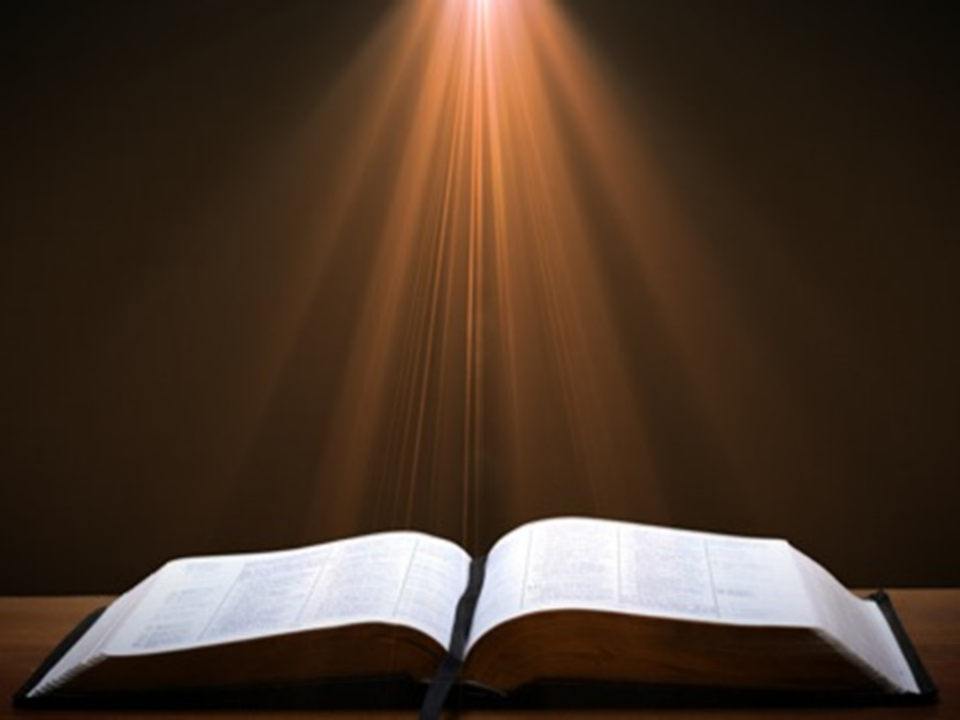 1 Corintios 3:10-15
10 Conforme a la gracia de Dios que me ha sido dada, como perito arquitecto he puesto el fundamento, y otro está edificando encima. Pero cada uno mire cómo edifica encima, 11 porque nadie puede poner otro fundamento que el que está puesto, el cual es Jesucristo. 12 Si alguien edifica sobre este fundamento con oro, …
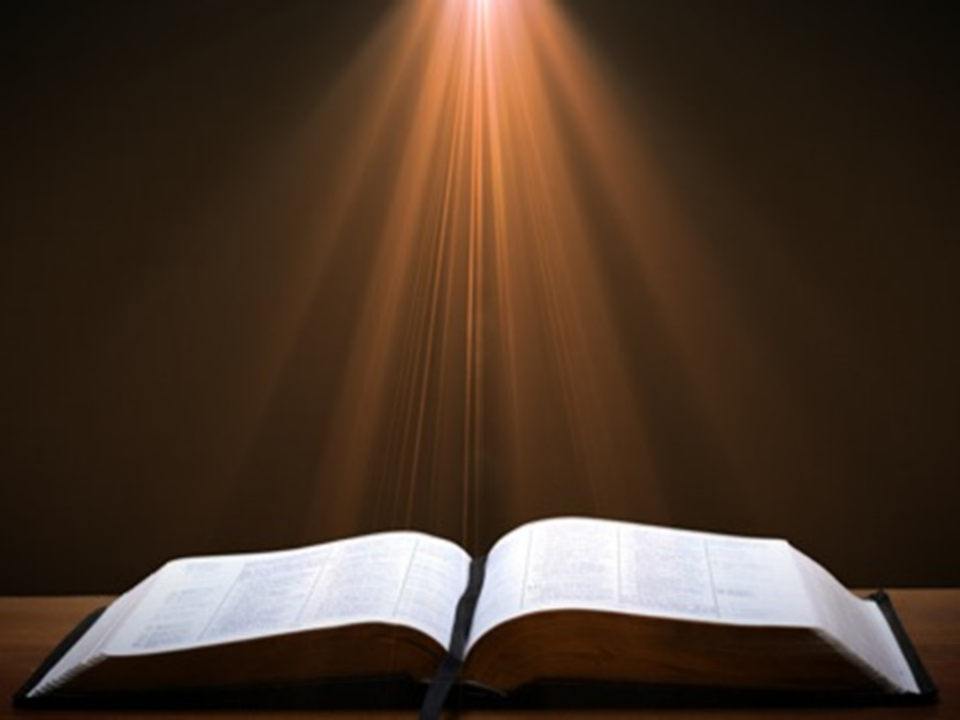 1 Corintios 3:10-15
… plata, piedras preciosas, madera, heno u hojarasca….14  Si permanece la obra que alguien ha edificado sobre el fundamento, él recibirá recompensa. 15 Si la obra de alguien es quemada, él sufrirá pérdida; aunque él mismo será salvo, pero apenas, como por fuego.
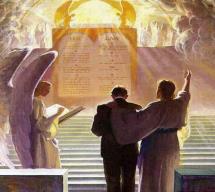 Uso de la Riqueza(5:1-6)
Predice el juicio divino que vendrá sobre los ricos opresores (5:1-3)
Razones por el juicio venidero (5:4-6)
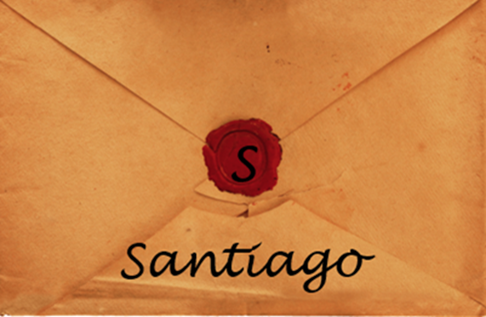 II. Razones por el Juicio Venidero(5:4-6)
Salarios sin pagar (5:4)
Lujos excesivos (5:5)
Condena del inocente (5:6)
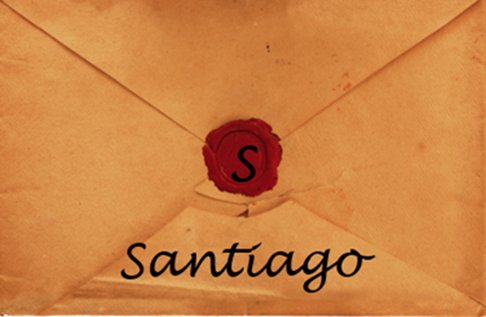 II. Razones por el Juicio Venidero(5:4-6)
Salarios sin pagar (5:4)
Lujos excesivos (5:5)
Condena del inocente (5:6)
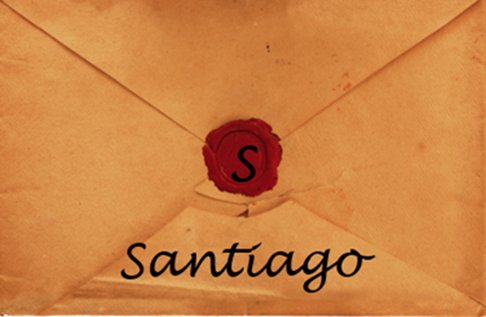 Audiencia
Judíos (1:1)
Persecución (Hechos 8:1-4; 11:19)
En Babilonia-Mesopotamia o Turquía Norte-Central?
Creyentes (Santiago 1:2-4)
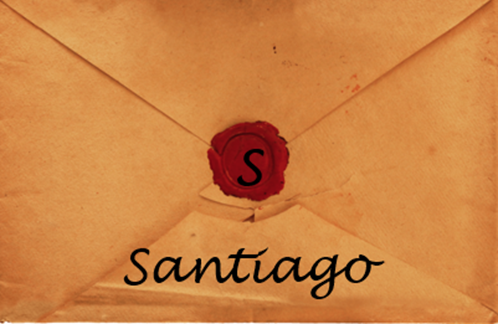 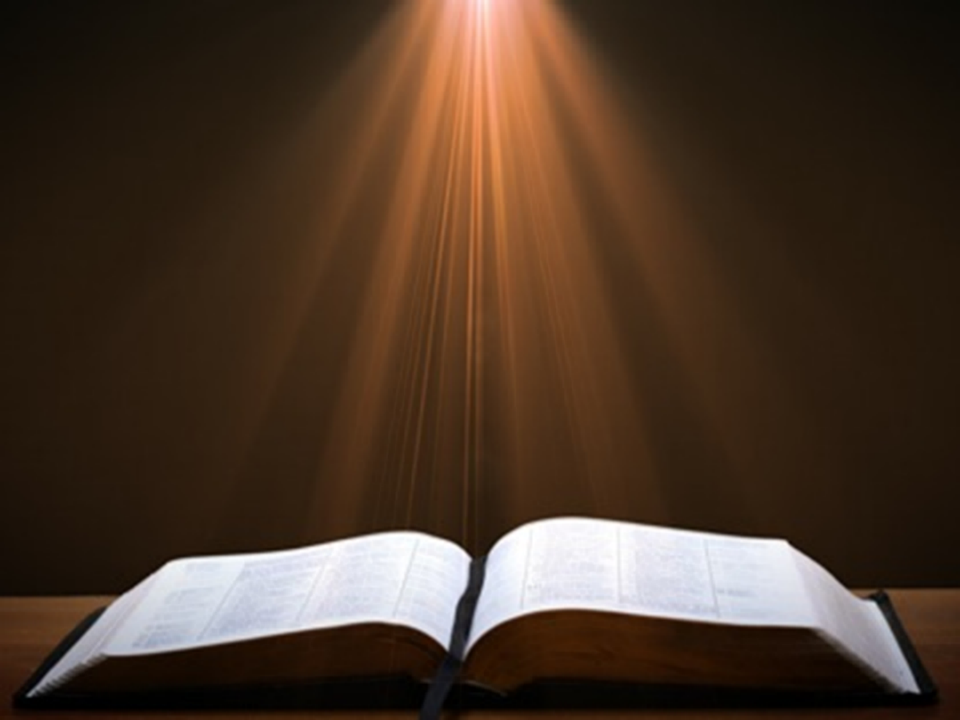 Santiago 1:1
“1 Santiago, siervo de Dios y del Señor Jesucristo, a las doce tribus de la dispersión: Saludos.”
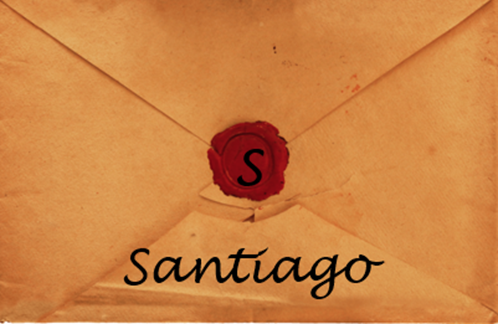 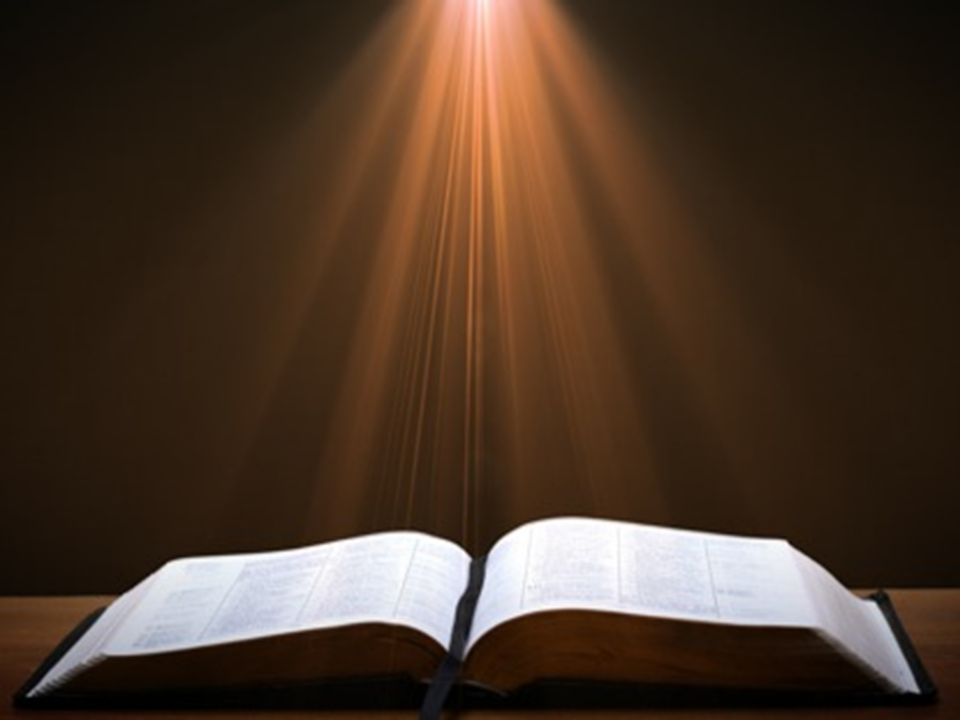 Mateo 24:15-16, 20
“15 Por tanto, cuando vean establecida en el lugar santo la abominación desoladora, de la cual habló el profeta Daniel (el que lee, entienda), 16 entonces los que estén en Judea huyan a los montes… 20 Oren, pues, que su huida no sea en invierno ni en sábado;”
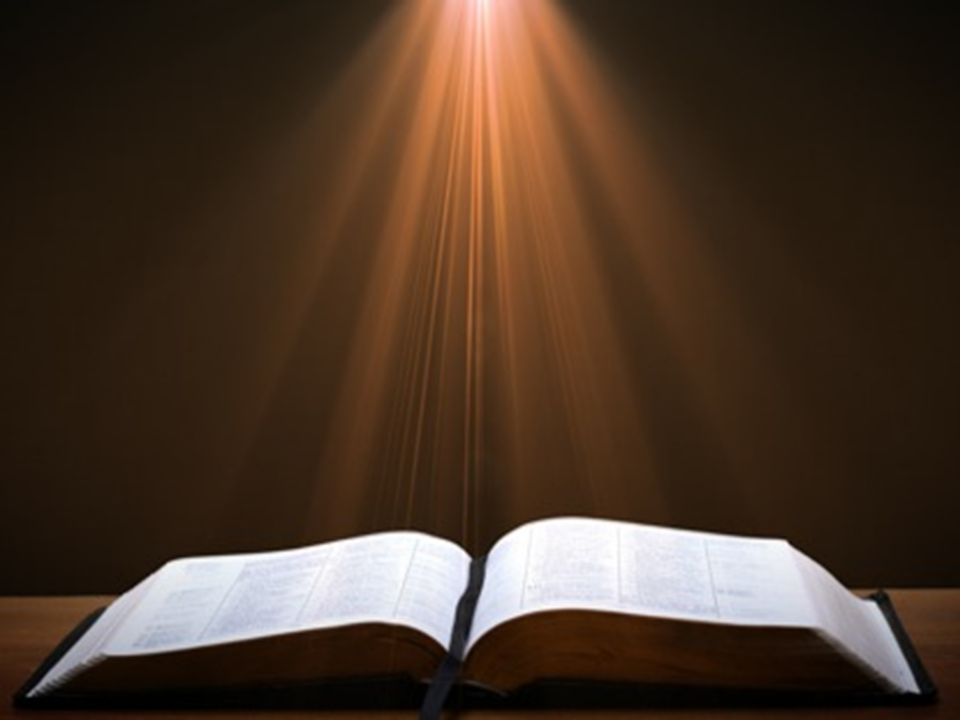 Exodos 20:8-11
8 ““Acuérdate del día sábado[a] para santificarlo. 9 Seis días trabajarás y harás toda tu obra, 10 pero el séptimo día será sábado para el SEÑOR tu Dios. No harás en él obra alguna, ni tú, ni tu hijo, ni tu hija, ni tu esclavo, ni tu esclava, ni tu animal, ni el forastero que está dentro de tus puertas. 11 Porque en seis días el SEÑOR hizo los cielos, la tierra y el mar, y todo lo que hay en ellos, y reposó en el séptimo día. Por eso el SEÑOR bendijo el día sábado[b] y lo santificó.”
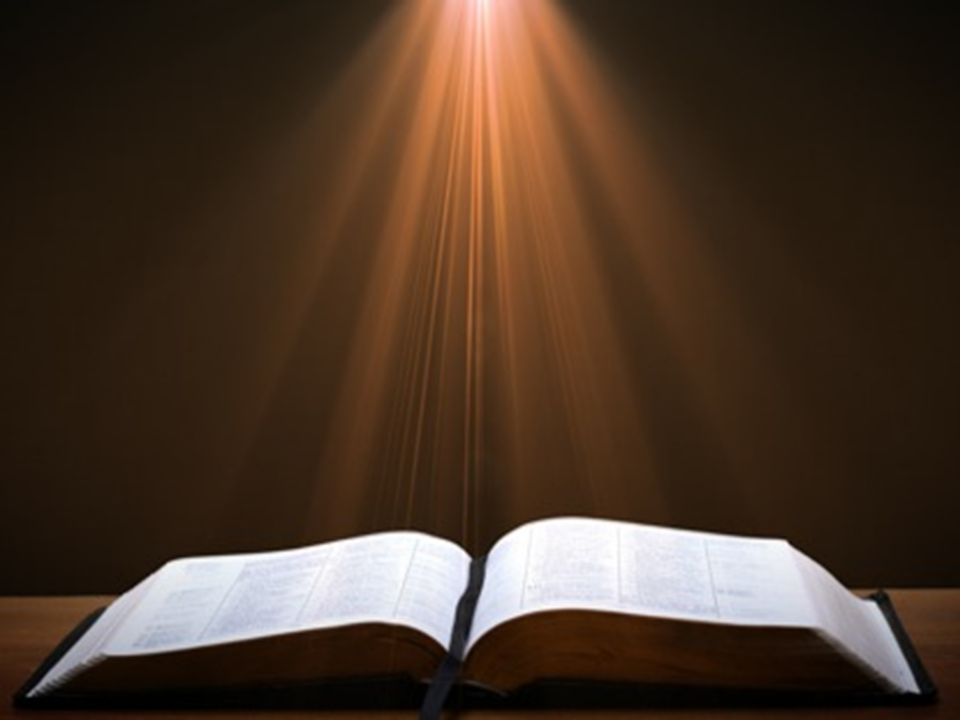 Exodos 31:15-17
15 ‘Seis días se trabajará, pero el séptimo día será sábado de reposo consagrado al SEÑOR. Cualquiera que haga algún trabajo en el día del sábado morirá irremisiblemente’. 16 “Los hijos de Israel guardarán el sábado, celebrándolo como pacto perpetuo a través de sus generaciones. 17 Será señal para siempre entre los hijos de Israel y yo. Porque en seis días el SEÑOR hizo los cielos y la tierra, y en el séptimo día cesó y reposó”.”
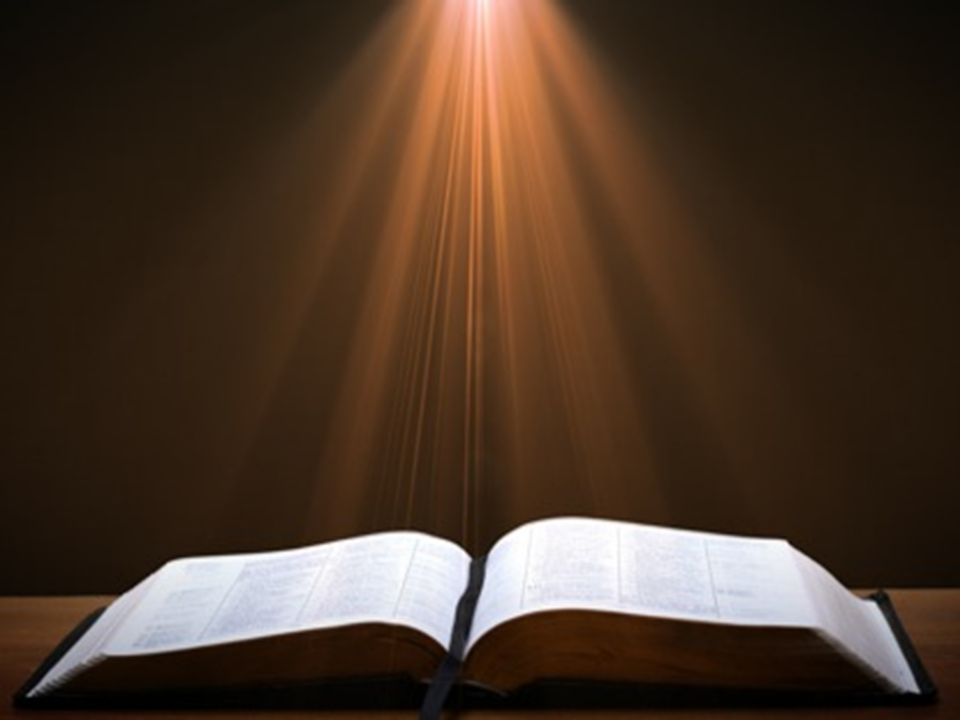 Hechos 20:7
“El primer día de la semana, cuando estábamos reunidos para partir el pan, Pablo comenzó a hablarles, porque había de partir al día siguiente, y alargó el discurso hasta la medianoche.”
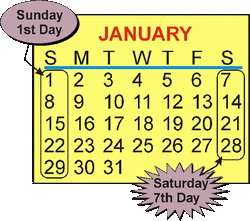 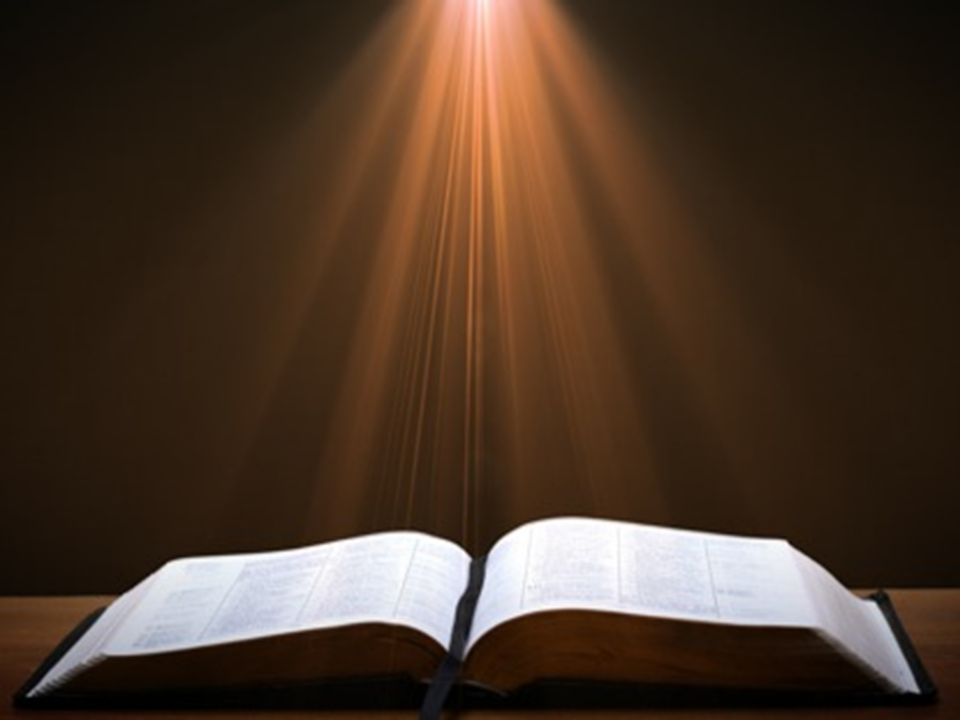 1 Corintios 16:2
“1 En cuanto a la ofrenda para los santos, hagan ustedes también de la misma manera que ordené a las iglesias de Galacia. 2 El primer día de la semana, cada uno de ustedes guarde algo en su casa, atesorando en proporción a cómo esté prosperando, para que cuando yo llegue no haya entonces que levantar ofrendas.”
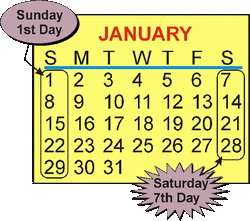 II. Razones por el Juicio Venidero(5:4-6)
Salarios sin pagar (5:4)
Lujos excesivos (5:5)
Condena del inocente (5:6)
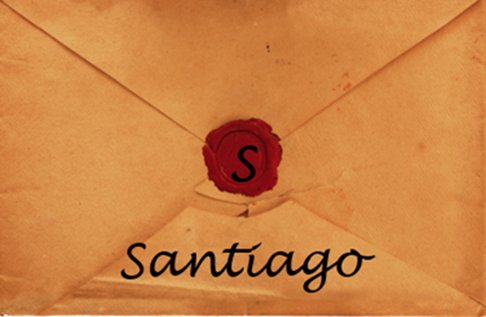 II. Razones por el Juicio Venidero(5:4-6)
Salarios sin pagar (5:4)
Lujos excesivos (5:5)
Condena del inocente (5:6)
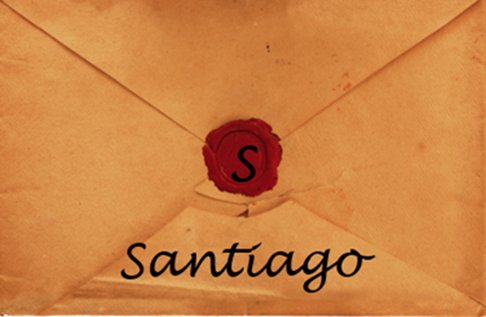 CONCLUSION
Uso de la Riqueza(5:1-6)
Predice el juicio divino que vendrá sobre los ricos opresores (5:1-3)
Razones por el juicio venidero (5:4-6)
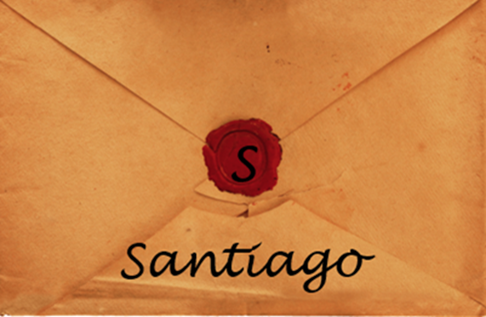 II. Razones por el Juicio Venidero(5:4-6)
Salarios sin pagar (5:4)
Lujos excesivos (5:5)
Condena del inocente (5:6)
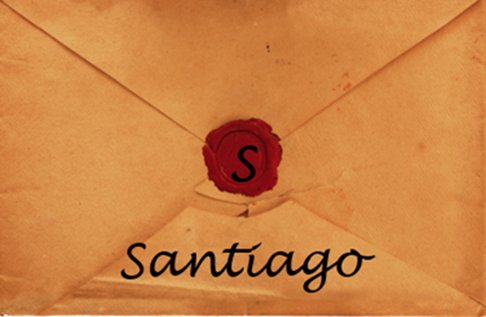 Estructura
Sabiduría (3:13–5:20)
Definición de Sabiduría (3:13-18)
Espiritualidad (4:1-12)
Comercio (4:13-17)
Uso de la riqueza (5:1-6)
Esperando el regreso del Señor (5:7-12)
Oración (5:13-18)
Restauración del hermano descarriado (5:19-20)
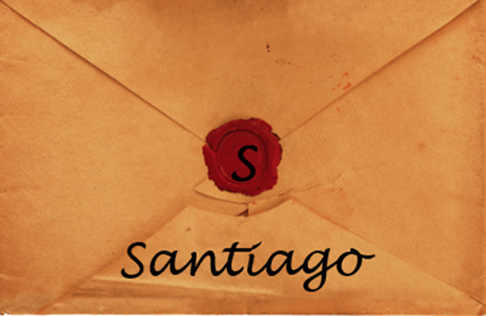